Экологические проблемы Малой Родины и пути их решения
«Природа храм или мастерская?» 
                                     И.С. Тургенев.
Черноморское побережье – уникальнейший район не только в границах нашей страны, но и в масштабе земного шара.
ДОКАЖИТЕ, ПОЧЕМУ?
Климатические условия, влияние моря, рельеф – всё это способствовало формированию уникального лесного покрова.
Какого?
Тисо-самшитовая роща - единственный на побережье города Сочи легкодоступный участок Кавказского государственного природного биосферного заповедника. В роще сохранились реликтовые виды растений, пережившие ледниковый период, который принес гибель мамонтам, пещерным медведям, колхидскому бобру.
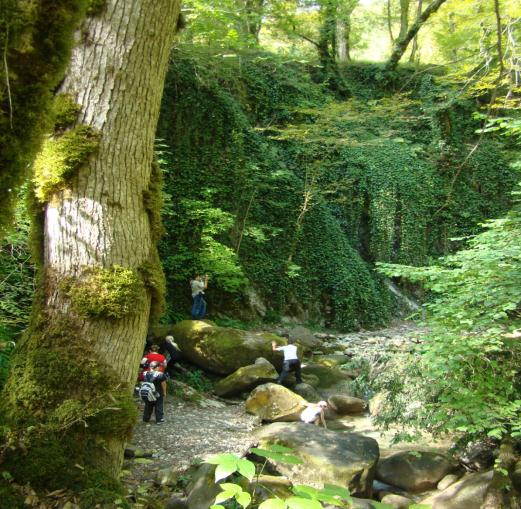 Назовите крупнейшие реки Черноморья:
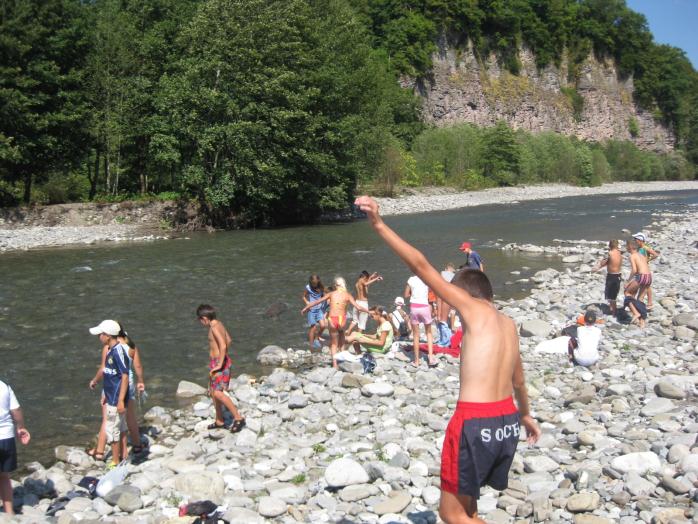 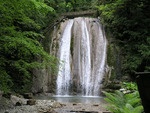 Назовите гидрологические памятники природы:
К сведению:
Бывают комплексные памятники природы.
Назовите минеральные источники
Каковы последствия вмешательства человека в сложную сеть природных взаимодействий?
Кто виноват?
Может быть топор?
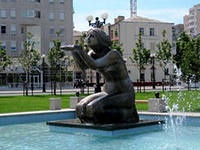 Приведите примеры природных катастроф на побережье за последние три года
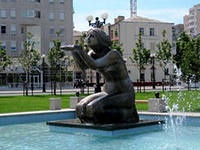 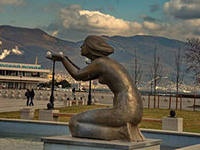 Каковы функции публицистического стиля?
Обсуждение насущных социальных, общественных вопросов с целью привлечения к ним общественного мнения, воздействия на людей, убеждения их, внушение тех или иных идей, взглядов; побуждение к тем или иным поступкам, действиям.
К чему же призывает автор читателя?
А какие проблемы в нашем селе?